BÀI 2
ẤN ĐỘ
Ấn Độ được phương Tây biết đến khi nào?
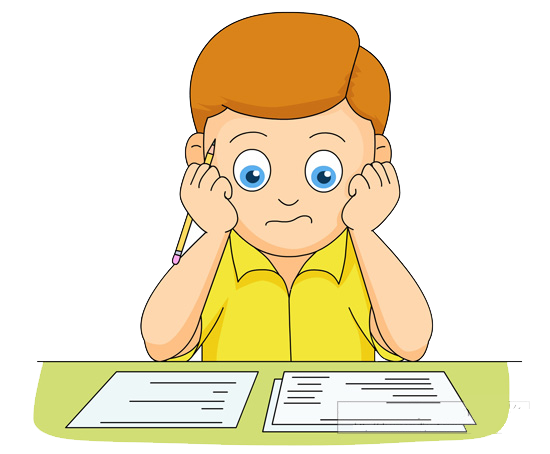 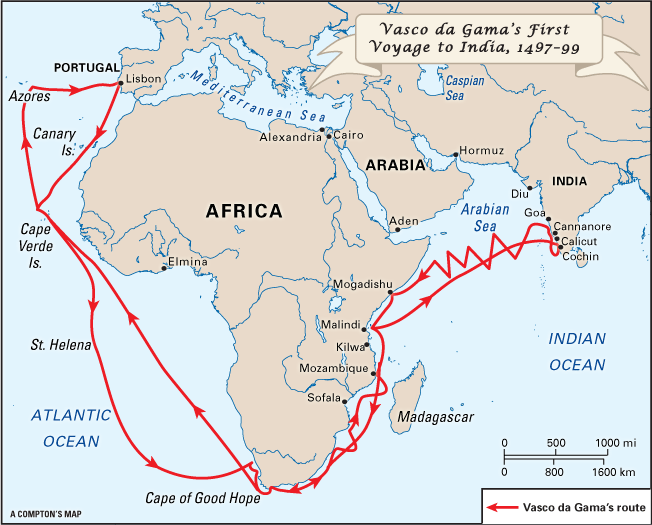 Hải trình của
Vasco da Gama trong chuyến đi tới Ấn Độ 
lần đầu tiên
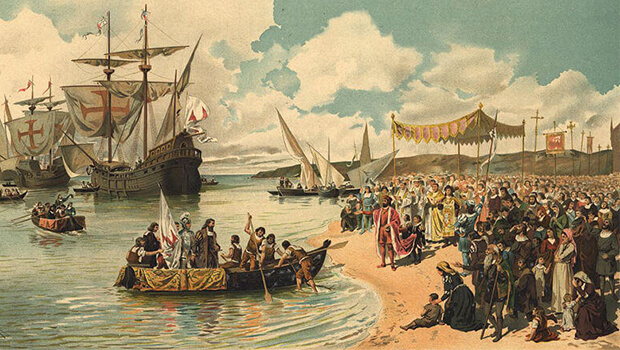 I. TÌNH HÌNH ẤN ĐỘ NỬA SAU THẾ KỈ XIX
- Quá trình thực dân xâm lược Ấn Độ:
+ Từ đầu thế kỉ XVII, các nước phương Tây chủ yếu Anh – Pháp đua nhau xâm lược.
+ Giữa thế kỉ XIX Anh hoàn toàn xâm lược và đặt ách cai trị Ấn Độ.
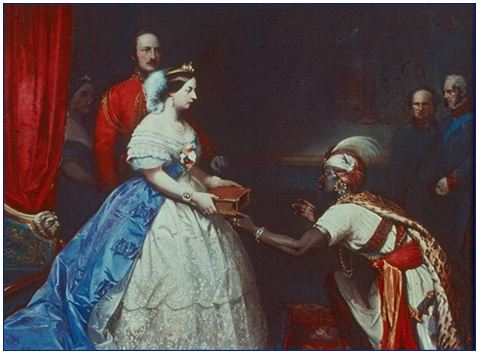 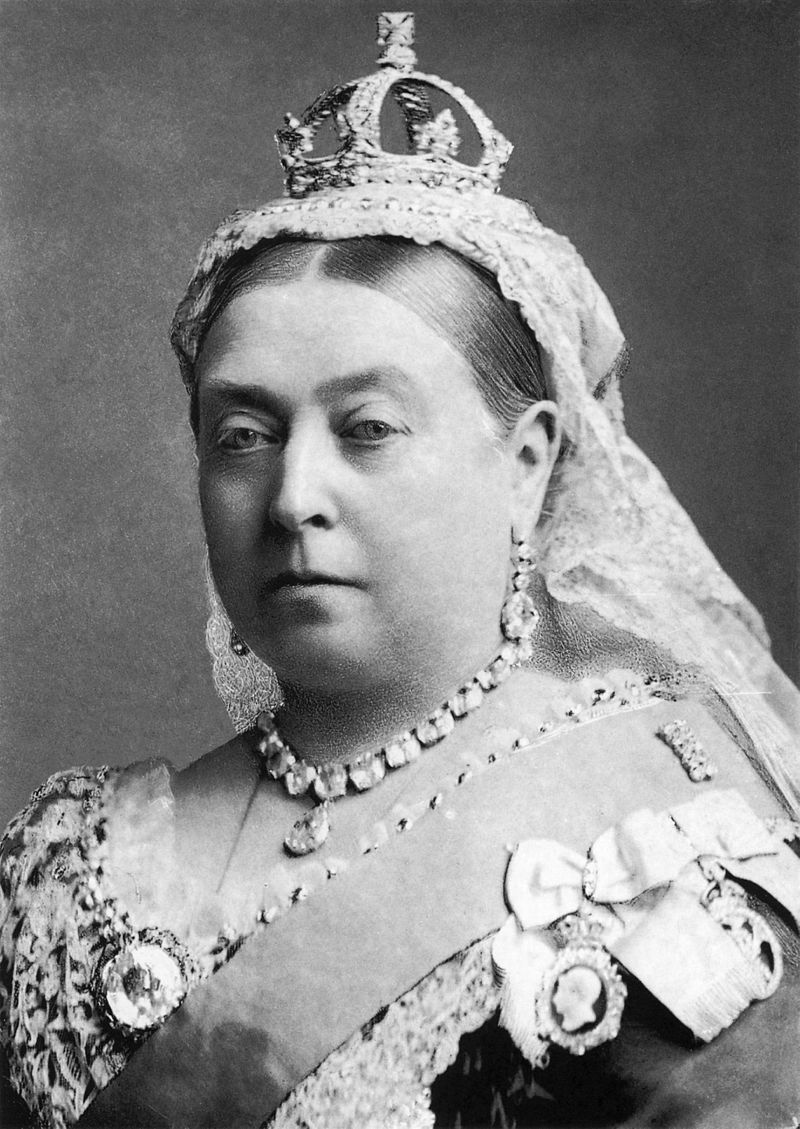 NĂM 1877, NỮ HOÀNG VICTORIA TRỞ THÀNH  NỮ HOÀNG ẤN ĐỘ
Sau khi xâm lược Ấn Độ, thực dân Anh đã làm những gì?
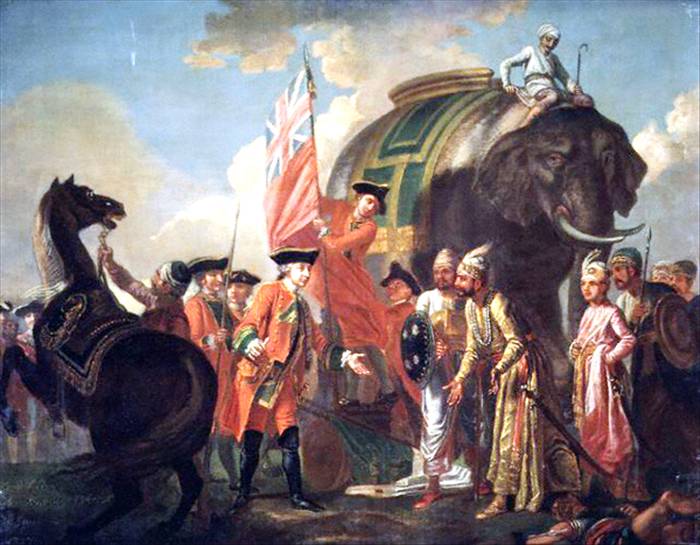 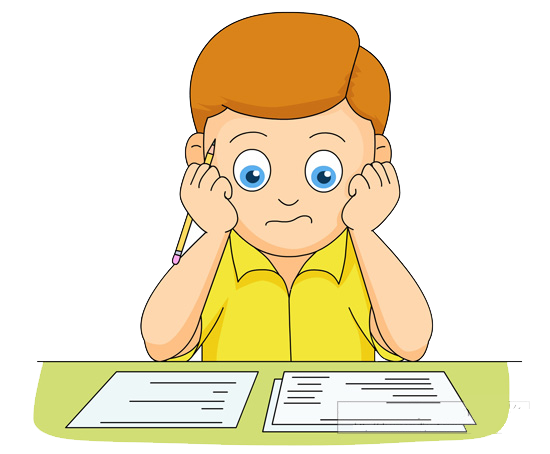 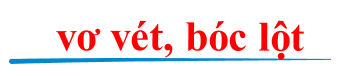 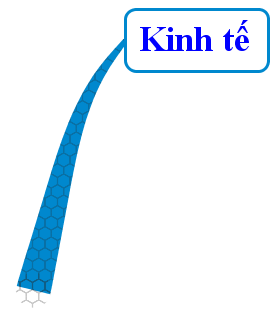 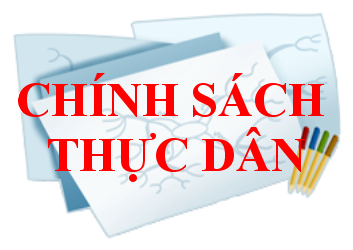 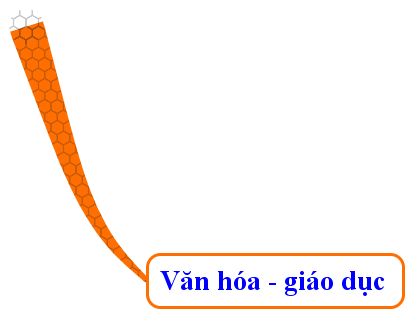 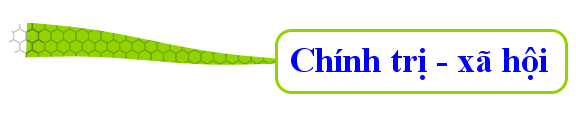 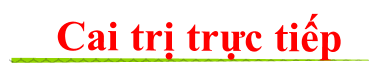 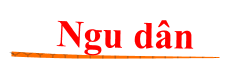 I. TÌNH HÌNH ẤN ĐỘ NỬA SAU THẾ KỈ XIX
Chính sách cai trị của thực dân Anh làm cho:
HẬU QUẢ
+ Kinh tế giảm sút.
+ Đời sống nhân dân người dân cực khổ, bần cùng..
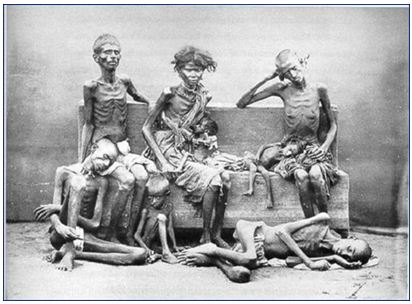 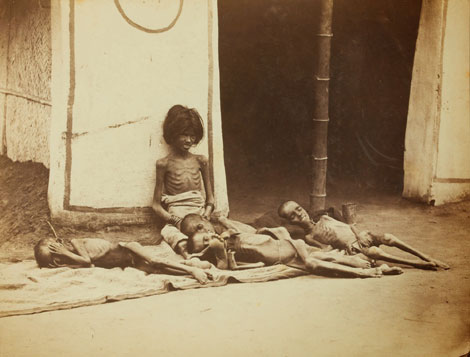 NHỮNG NẠN NHÂN  CỦA NẠN ĐÓI 1876-1877
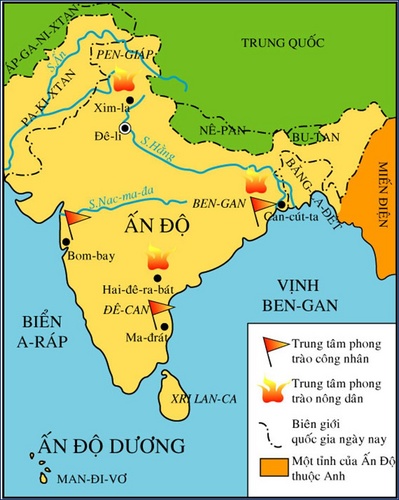 LƯỢC ĐỒ 
PHONG TRÀO CÁCH MẠNG Ở ẤN ĐỘ 
CUỐI THẾ KỶ XIX-ĐẦU THẾ KỶ XX
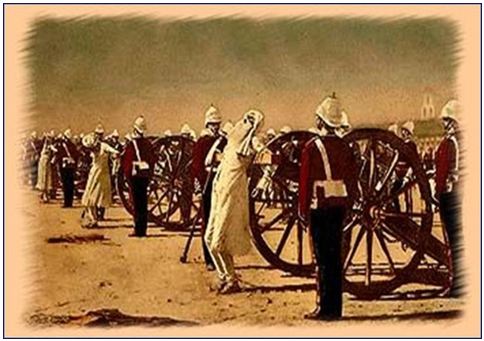 Nhiều nghĩa quân bị quân Anh trói vào họng súng đại bác, rồi bắn cho tan xương nát thịt
II. CUỘC KHỞI NGHĨA XI-PAY (1857 – 1859)
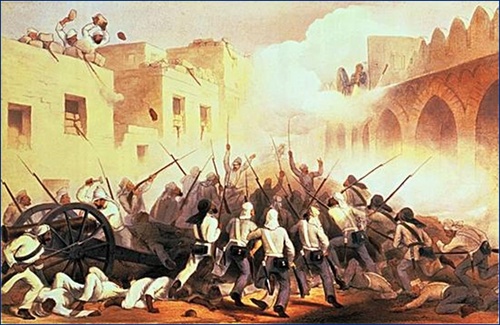 ĐỌC
SGK
III. ĐẢNG QUỐC ĐẠI VÀ PHONG TRÀO DÂN TỘC (1885 – 1908)
1. Sự thành lập Đảng Quốc đại
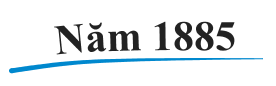 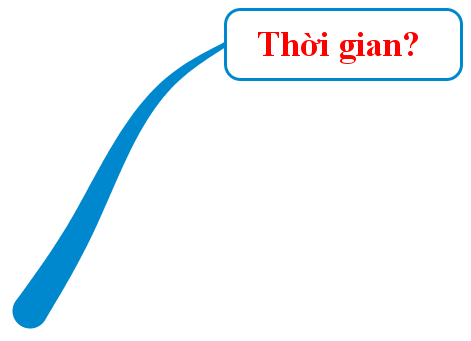 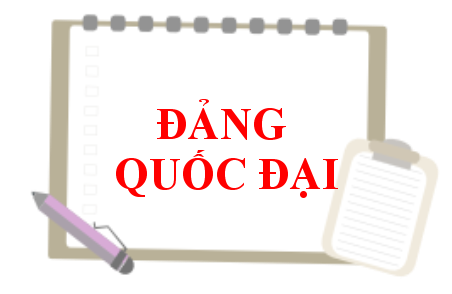 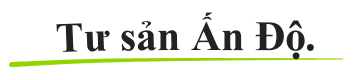 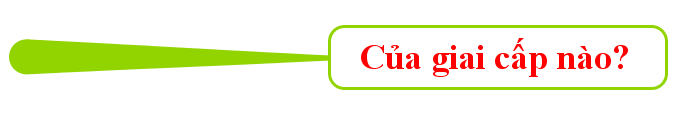 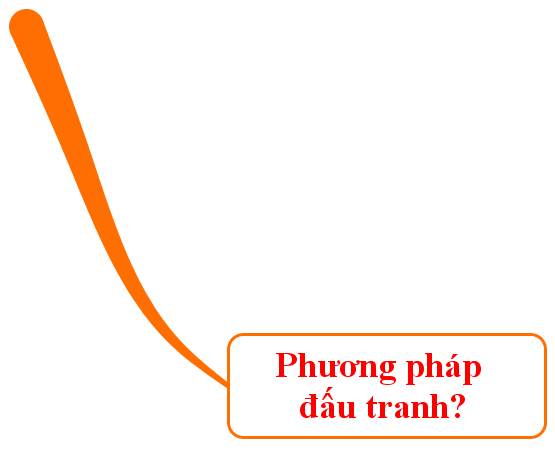 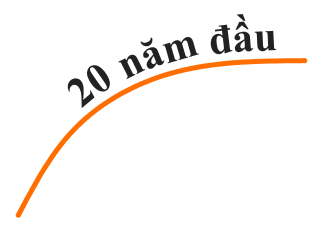 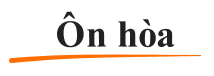 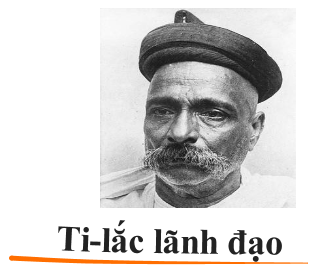 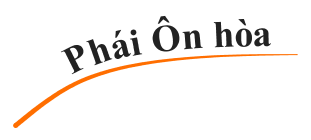 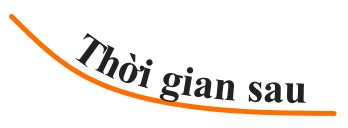 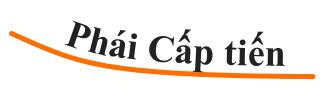 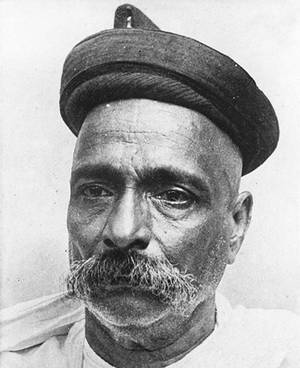 Anh hùng dân tộc Ấn Độ
Nhà cách mạng Ấn Độ
Lãnh tụ phái cấp tiến trong Đảng Quốc đại
Một học giả
Một triết gia .
BAL GANGADHAR TILAK 
(1856-1920)
III. ĐẢNG QUỐC ĐẠI VÀ PHONG TRÀO DÂN TỘC (1885 – 1908)
2. Phong trào dân tộc
+ Đấu tranh chống đạo luật chia cắt Ben-gan 1905.
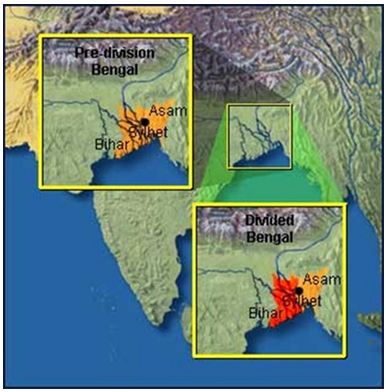 BENGAL 
BỊ 
CHIA CẮT 
NĂM 1905
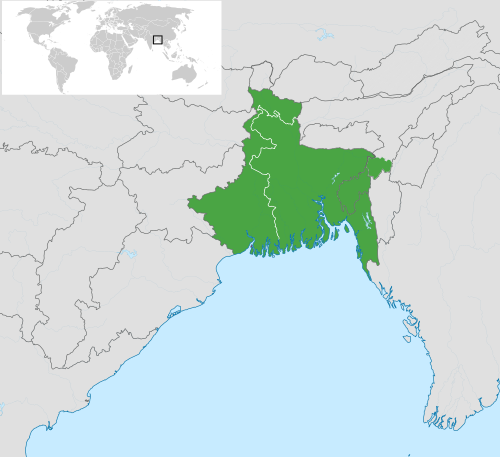 ĐÔNG
HỒI
TÂY
HINĐU
III. ĐẢNG QUỐC ĐẠI VÀ PHONG TRÀO DÂN TỘC (1885 – 1908)
2. Phong trào dân tộc
+ Đấu tranh chống đạo luật chia cắt Ben-gan 1905.
+ Đỉnh cao của phong trào là cuộc tổng bãi công ở Bom-bay 1908.
Cao trào cách mạng 1905 – 1908 mang đậm ý thức dân tộc đánh dấu sự thức tỉnh của nhân dân Ấn Độ.
Tính chất- 
Ý nghĩa
Thể hiện tinh thần đấu tranh chống thực dân do giai cấp tư sản lãnh đạo để giành độc lập, tự chủ.
 Lần đầu tiên, công nhân Ấn Độ tham gia vào phong trào dân tộc.
BÀI 2
ẤN ĐỘ